EDL/Poster 1
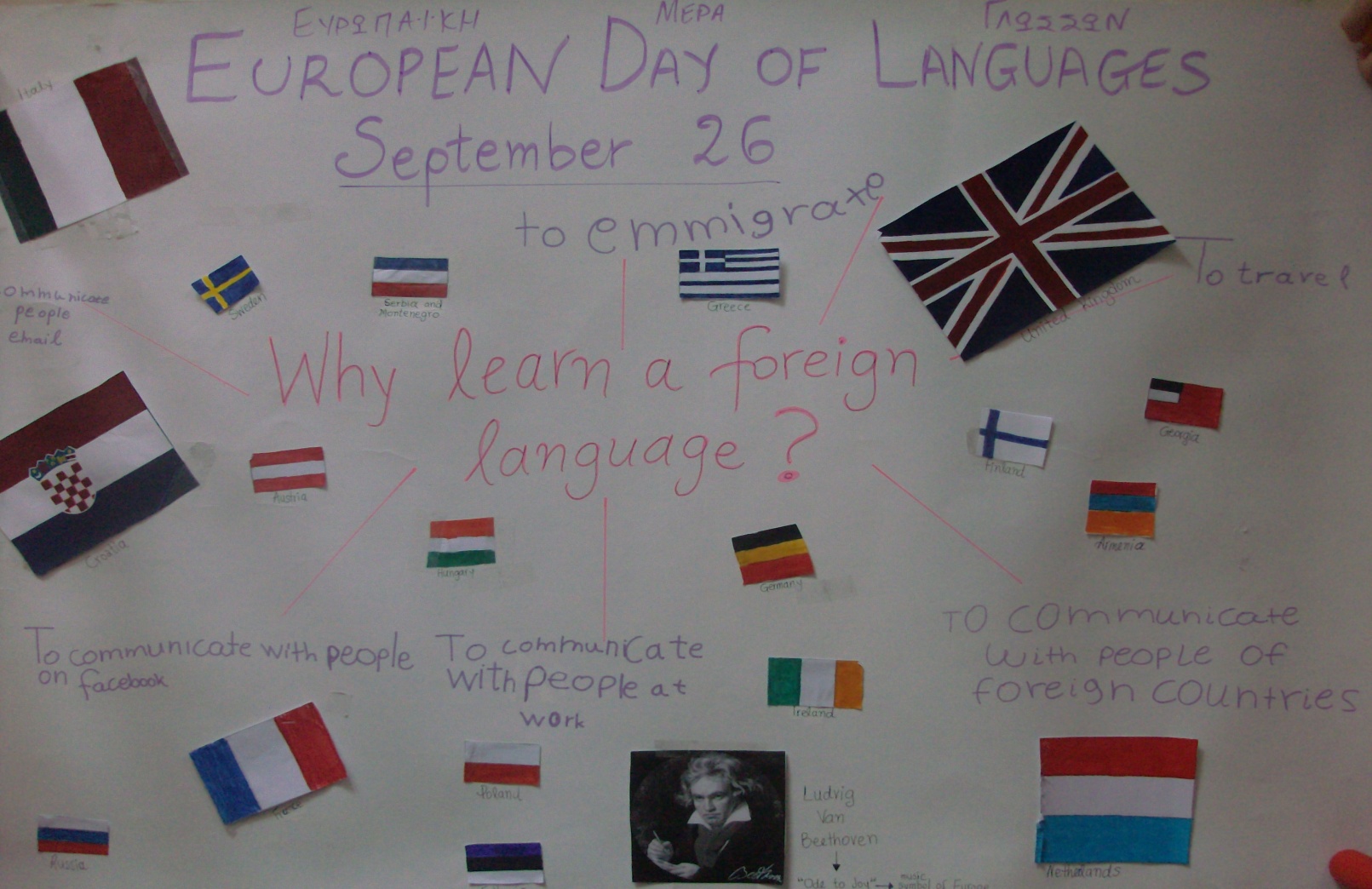 EDL/Poster 2